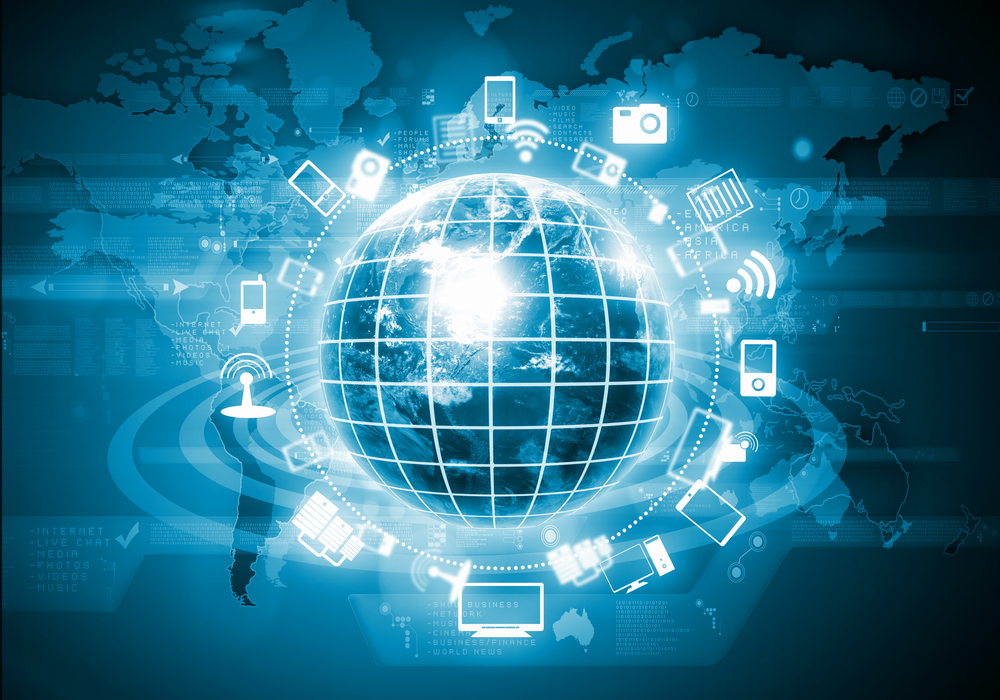 2/18/2021
1
সবাইকে শুভেচ্ছা ও স্বাগত 				মাল্টিমিডিয়া ক্লাসে
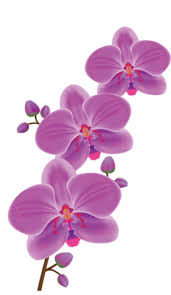 [Speaker Notes: 1]
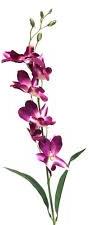 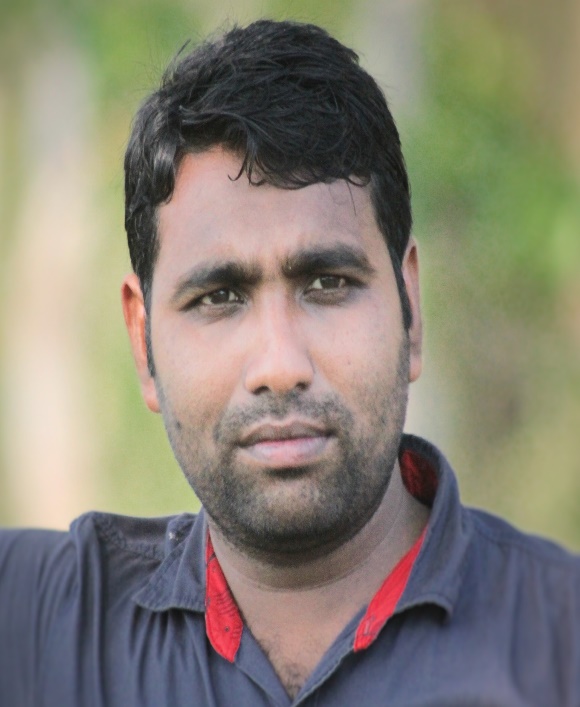 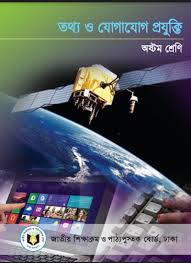 সাইফুল ইসলাম
     সহকারী শিক্ষক
সর্বলক্ষণা আলিম মাদ্রাসা
মনোহরদী,নরসিংদী।
তথ্য ও যোগাযোগ প্রযুক্তি 
8ম শ্রেণি 
২য়  অধ্যায় , পাঠ- ৮ 
সময়ঃ-৪৫ মিনিট
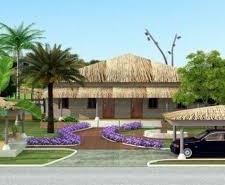 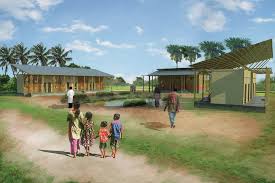 এক বাড়ির মানুষ আরেক বাড়ির মানুষের সাথে কিসের মাধ্যমে আসা-যাওয়া ও আদান-প্রদান করে?
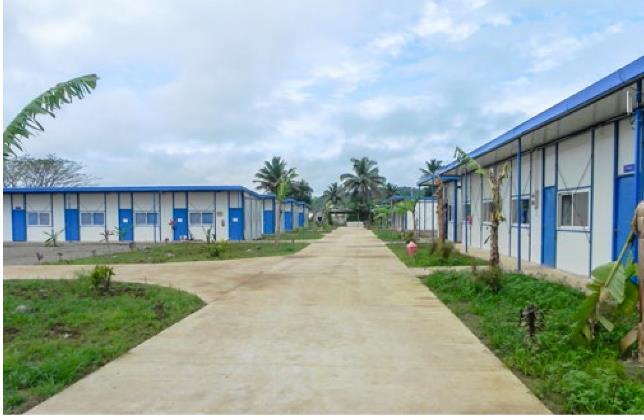 রাস্তার মাধ্যমে ।
মানুষ ও বাড়ি
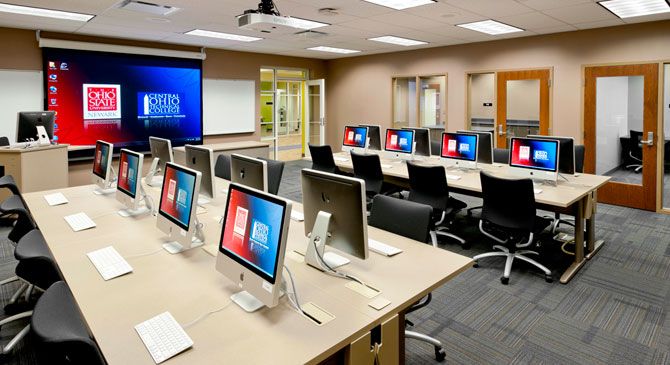 একটি কম্পিউটার ল্যাব
[Speaker Notes: পুর্ববর্তি স্লাইডের সূত্র ধরে এই স্লাইডে –প্রশ্ন করব, -ঠিক তেমনি কম্পিউটার গুলোকে মাধ্যম দিয়ে জুড়া দিলে কি তৈরি হয়?]
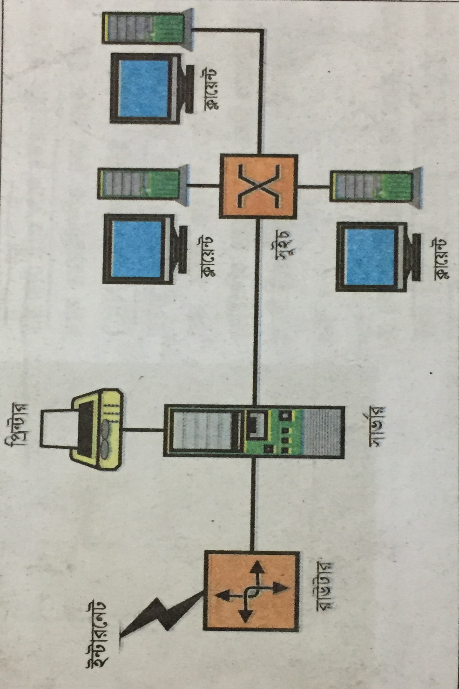 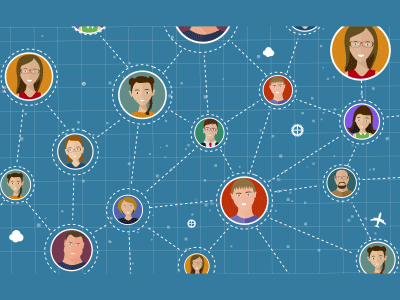 নেটওয়ার্কের ছবি
6
নেটওয়ার্কের ধারণা
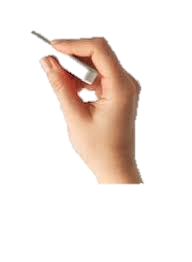 পৃষ্ঠা-১৯ ও ২০
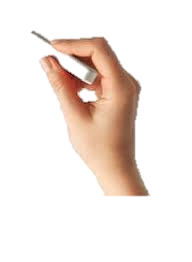 [Speaker Notes: পাঠ শিরোনামটি বোর্ডে লিখে দিব।]
শিখনফল
এই পাঠ শেষে শিক্ষার্থীরা ------
নেটওয়ার্ক--
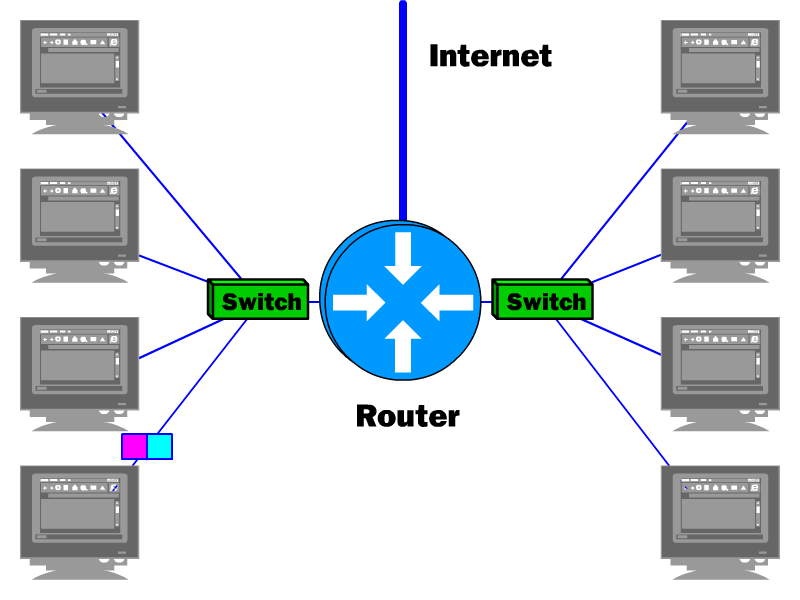 একটি তৌরিকৃত নেটওয়ার্ক
দুই বা ততোধিক কম্পিউটারকে যদি কোনো যোগাযোগের
মাধ্যমের সাহায্যে জুড়ে দেওয়া হয়, যদি তারা তাদের ভিতরের
তথ্য কিংবা উপাত্ত আদান-প্রদান করতে পারে তবে তাকে 
নেটওয়ার্ক বলে।
নেটওয়ার্ক কি তা বুঝার জন্য একটি ইউটিউব ভিডিও লিংক দেওয়া হলো।
10
[Speaker Notes: শিক্ষক প্রয়োজনে লিংকে প্রবেশ করে ভিডিওটি দেখাবে।]
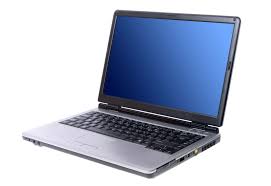 নেটওয়ার্ক যেভাবে তৈরি হয়-
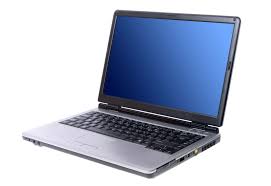 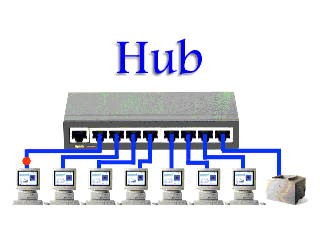 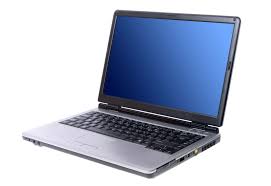 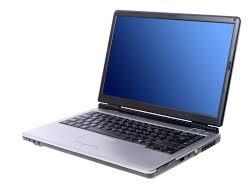 হাব বা সুইচ
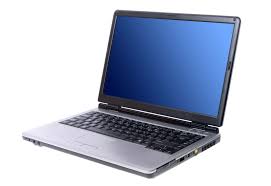 11
একক কাজ
সময়- ২ মিনিট
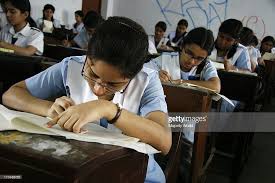 ‘নেটওয়ার্ক’ কাকে বলে লিখ।
[Speaker Notes: ১ মিনিটে লিখবে ও ১ মিনিটে মূল্যায়ণ।]
নেটওয়ার্ক সম্পর্কে পুরোপুরি ধারনা পেতে নিন্মোক্ত বিষয়গুলো সম্পর্কে জানতে হবে।
13
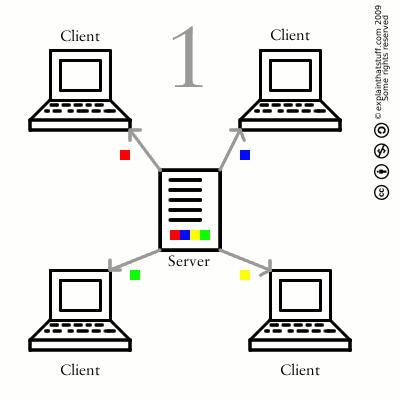 ক্লায়েন্টঃ-
কেউ যদি কারো কাছ থেকে কোনো সাহায্য নেয় তবে
তাকে ক্লায়েন্ট বলে। আবার যে সব কম্পিউটার সার্ভার থেকে কোনো ধরনের তথ্য নেয় তাকেও ক্লায়েন্ট বলে ।
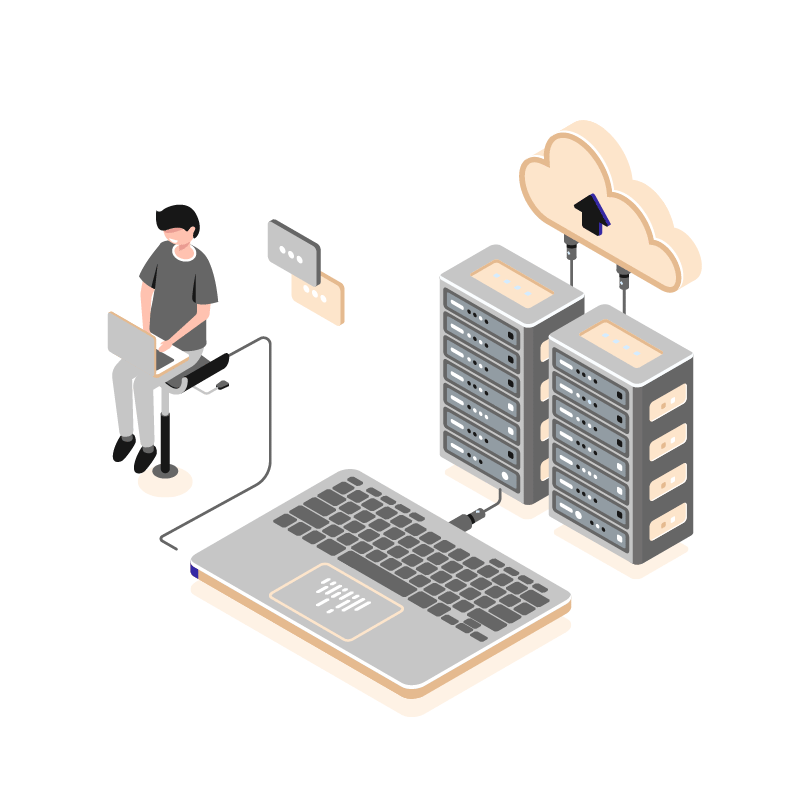 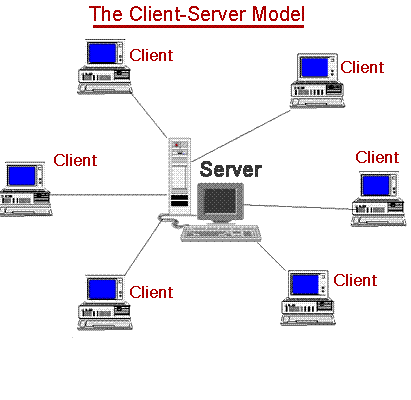 সার্ভারঃ- সার্ভার হচ্ছে শক্তিশালী কম্পিউটার যেটি নেটওয়ার্কের
অন্য কম্পিউটারকে নানা রকম সেবা দিয়ে থাকে। একটি নেটওয়ার্কে একটি নয় অনেকগুলো সার্ভার থাকতে পারে।
2/18/2021
মিডিয়াঃ-
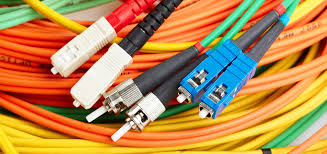 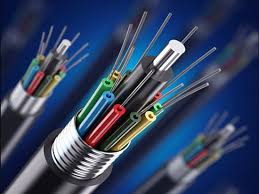 অপটিক্যাল   ফাইবার
ক্যাবল
যে বস্তু ব্যবহার করে কম্পিউটারগুলো জুড়ে দেয়া হয় সেটি হচ্ছে মিডিয়া। যেমন- বৈদ্যুতিক তার,কো-এক্সিয়াল তার,অপটিক্যাল ফাইবার ইত্যাদি।
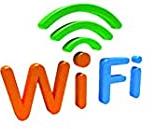 --কোন মিডিয়া ব্যবহার না করেও তার বিহীন পদ্ধতিতে  কম্পিউটারকে নেটওয়ার্কে জুড়ে দেওয়া যায় ।
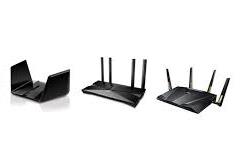 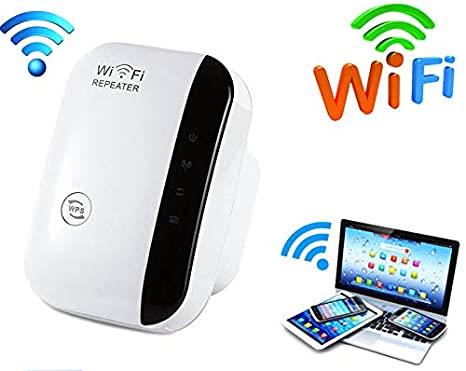 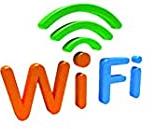 -এর পুরো নাম হলো- “Wireless Fidelity ”
জোড়ায় কাজ
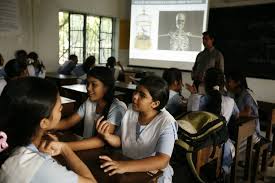 সময়- ৩ মিনিট
১। ক্লায়েন্ট ও Wifi কি বা কাকে বলে  লিখ ?
[Speaker Notes: ২ মিনিটে লিখবে ও ১ মিনিটে মূল্যায়ণ।]
NIC -
এর পূর্ণ রুপ হলো - NETWORK INTERFACE CARD(নেটওয়ার্ক ইন্টারফেস কার্ড)।কম্পিউটারকে নেটওয়ার্কের সাথে জুড়ে দেওয়ার জন্য যে ডিভাইসটি ব্যবহার করা হয় তাকে NIC বলে।
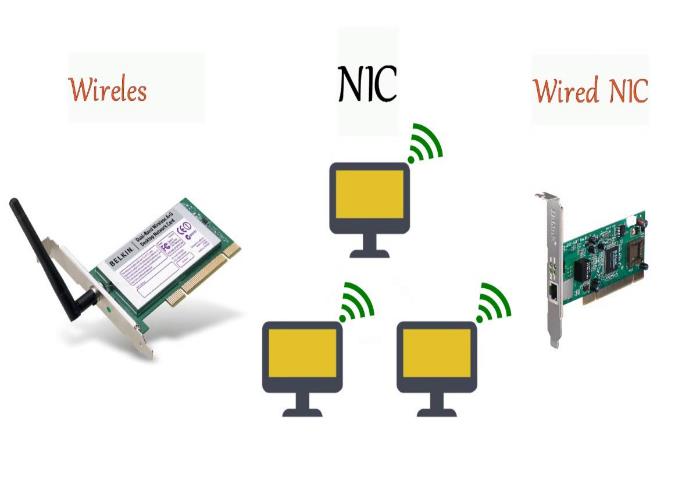 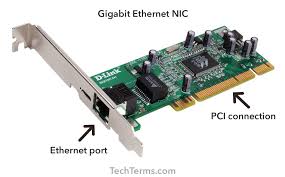 রিসোর্স – 
ক্লায়েন্টের কাছে ব্যবহারের জন্য যে সকল সুযোগ-সুবিধা দেওয়া হয় ,তার সবই হচ্ছে রিসোর্স। যেমন-কম্পিউটারের সাথে যদি                                                                    একটি প্রিন্টার কিংবা একটি ফ্যাক্স মেশিন লাগানো হয় সেটি হচ্ছে রিসোর্স।
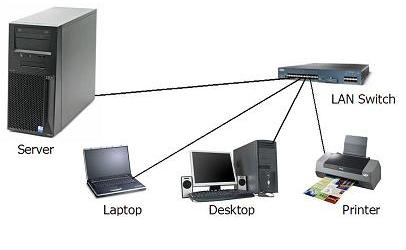 রিসোর্স
20
ইউজারঃ-
সার্ভার থেকে যে ক্লায়েন্ট রিসোর্স ব্যবহার করে, তাকে ইউজার বা ব্যবহারকারী বলে।
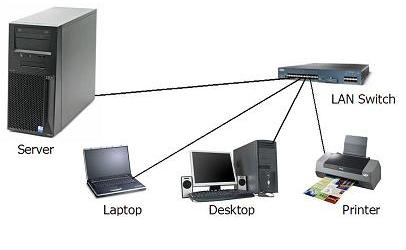 ইউজার
21
প্রটোকলঃ- 
ভিন্ন ভিন্ন কম্পিউটারগুলো যুক্ত করতে এক কম্পিউটার অন্য কম্পিউটারের সাথে যোগাযোগ করার নিয়মগুলো হলো প্রটোকল।
যেমনঃ- ইন্টারনেট ব্যবহারের জন্য প্রটোকল হলো --
Hyper text transfer protocol (http).
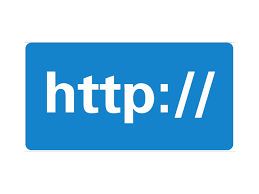 22
দলগত কাজ
সময়- ৩ মিনিট
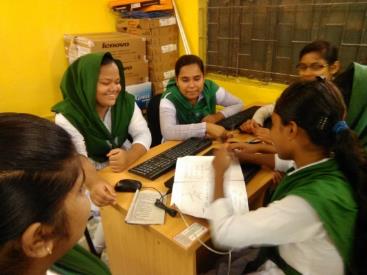 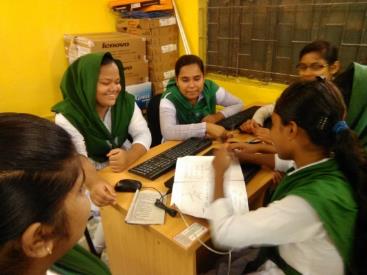 [Speaker Notes: ২  মিনিটে লিখবে ও ১ মিনিটে মূল্যায়ণ।]
সঠিক উত্তরের জন্য এখানে ক্লিক করুন
মূল্যায়ন
১। কম্পিউটার কে নেটওয়ার্কে জুড়ে দিতে কি লাগে?
(ক) WIFI
খ) নেটওয়ার্কে
√
(গ)  মডেম
(ঘ) NIC
২। কম্পিউটারগুলোর মধ্যে নেটওয়ার্ক তৈরি করতে কোন যন্ত্র লাগে?
(ঘ) কম্পিউটার
(ক) মডেম
√
(গ) হাব বা সুইচ
(খ) মোবাইল
[Speaker Notes: শিক্ষার্থীরা যে Option টি বেছে নিবে শিক্ষক সেই Option টিতে ক্লিক করবেন।শিক্ষক প্রয়োজনে মূল্যায়নের প্রশ্ন পরিবর্তন করে নিতে পারেন।]
বাড়ির কাজ
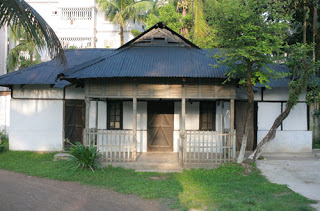 নেটওয়ার্ক কাকে বলে? এবং তুমি কীভাবে ও কোন কোন যন্ত্র ব্যবহার করে ৫টি কম্পিউটারের মধ্যে নেটওয়ার্ক তৈরি করবে, তা খাতায় লিখবে।
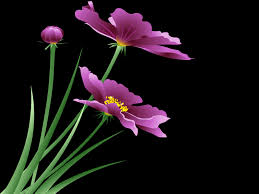 ধন্যবাদ সবাইকে